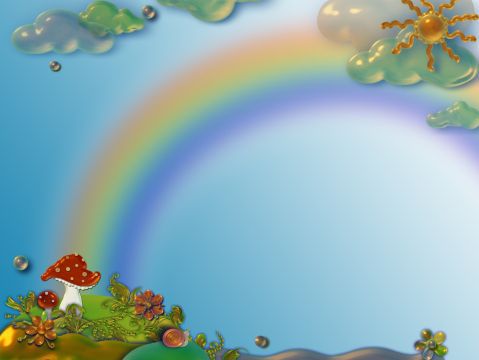 Краткая презентация
общеобразовательной программы

Муниципального дошкольного образовательного учреждения 
«Детский сад №10 с.Октябрьское»
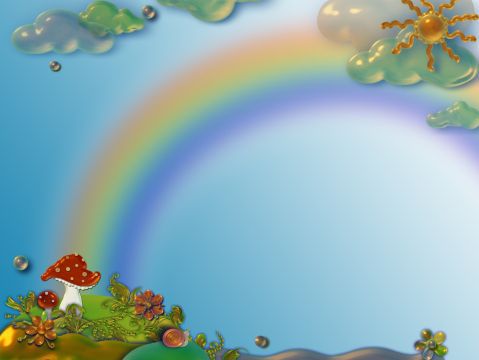 Девиз детского сада:

«Принимаем с любовью – выпускаем с гордостью»
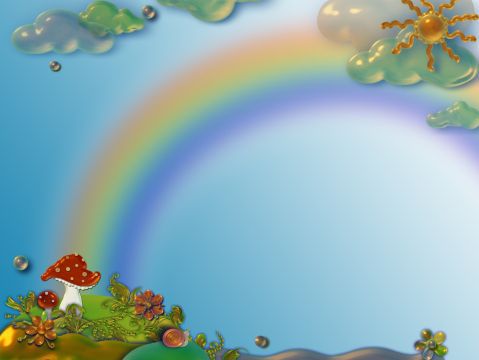 Возрастные категории воспитанников ДОУ
В ДОУ функционирует   10 групп
3 группы второго раннего возраста от 2до3 лет
2  младшие группы от 3до 4 лет
2  средние группы от 4 до 5 лет
2  старшие группы от 5 до 6 лет
1 подготовительная группа от 6 до 7 лет
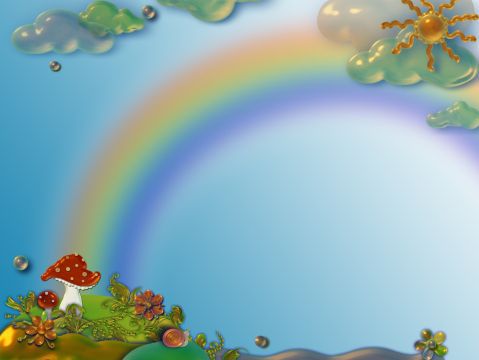 Разработка Программы осуществлена 
в соответствии с:

   Федеральным законом «Об образовании
     в Российской Федерации» от 29.12.2012 г. № 273-ФЗ

   Федеральным государственным образовательным стандарто
     дошкольного образования   (утвержден Приказом Министерства     
     образования и науки РФ от     17.10.2013 г. № 1155)

    Санитарно-эпидемиологическими требованиями
     к устройству, содержанию и организации режима
     работы дошкольных образовательных организаций» 
     СанПиН 2.4.1.3049-13   (утверждены Постановлением Главного 
     Государственного  санитарного врача РФ от 15.05.2013 г. № 26);
Цели и задачи деятельности МБДОУ 
по реализации Программы

создание равных условий для всестороннего и гармоничного развития каждого ребенка и его позитивной социализации, радостного и содержательного проживания детьми периода дошкольного детства.

Задачи:
Охрана и укрепление физического и психического здоровья детей, в том числе их эмоционального благополучия.

Обеспечение равных возможностей для полноценного развития каждого ребенка в период дошкольного детства независимо от места жительства, пола, нации, языка, социального статуса, психофизиологических и других особенностей (в том числе ограниченных возможностей здоровья).

Обеспечение преемственности целей, задач и содержания образования, реализуемых в рамках образовательных программ различных уровней.
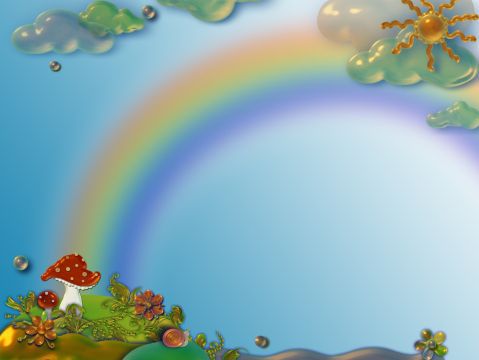 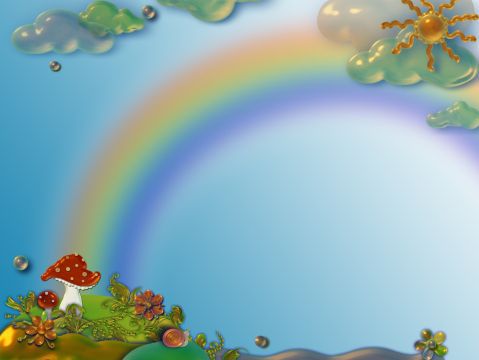 Создание благоприятных условий развития детей в соответствии с их возрастными и индивидуальными особенностями и склонностями, развития способностей и творческого потенциала каждого ребенка как субъекта отношений с самим собой, другими детьми, взрослыми и миром.

Объединение обучения и воспитания в целостный образовательный процесс на основе духовно-нравственных и социокультурных ценностей и принятых в обществе правил и норм поведения в интересах человека, семьи, общества.

Формирование общей культуры личности детей, в том числе ценностей здорового образа жизни, развития их социальных, нравственных, эстетических, интеллектуальных, физических качеств, инициативности, самостоятельности и ответственности ребенка, формирования предпосылок учебной деятельности.
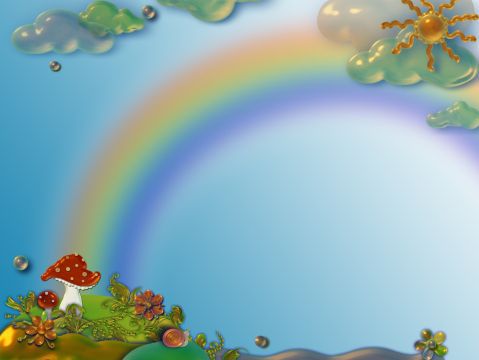 Формирование социокультурной среды, соответствующей возрастным, индивидуальным, психологическим и физиологическим особенностям детей.

Обеспечение психолого-педагогической поддержки семьи и повышение компетентности родителей (законных представителей) в вопросах развития и образования, охраны и укрепления здоровья детей.

Приобщение дошкольников к культуре и традициям  народов РСО - Алания.
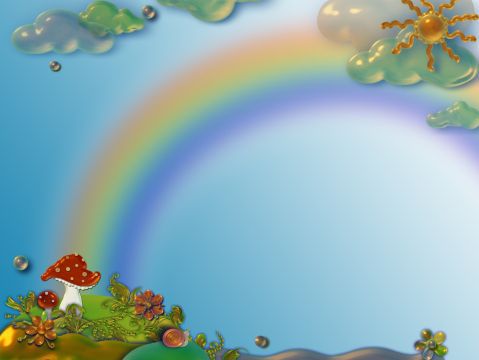 Программа включает три основных раздела:
целевой
содержательный
организационный
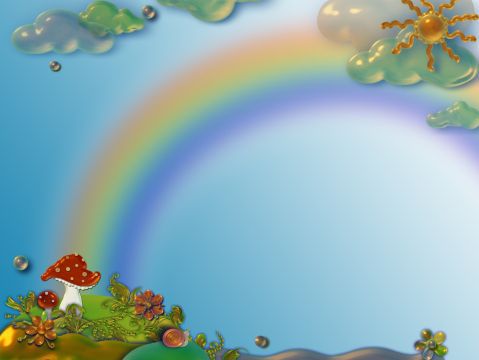 Содержание Программы должно отражать следующие аспекты образовательной среды
 для ребенка дошкольного возраста:

 предметно-пространственная развивающая     
   образовательная среда;
 характер взаимодействия со взрослыми;
 характер взаимодействия с другими детьми;
 система отношений ребенка к миру, к другим людям, к     
  себе самому.
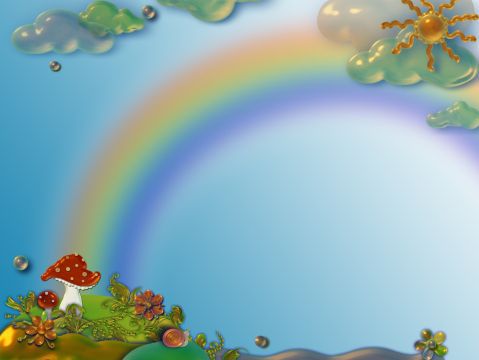 Модель организации образовательной деятельности
Социально-коммуникативное развитие
Социализация, развитие общения, нравственное воспитания
Ребенок в семье и сообществе
Самообслуживание, самостоятельность, трудовое воспитание
Формирование основ безопасности
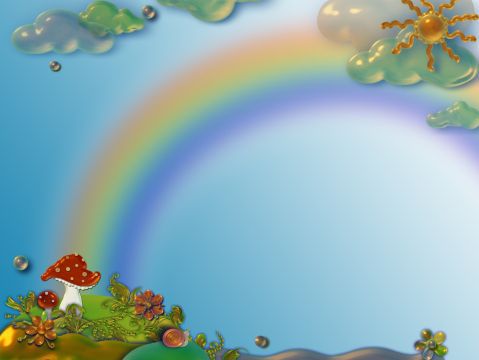 Модель организации образовательной деятельности
Познавательное развитие
Формирование элементарных  математических представлений
Развитие познавательно-исследовательской деятельности
Ознакомление с предметным окружением
Ознакомление с социальным миром
Ознакомление с миром  природы
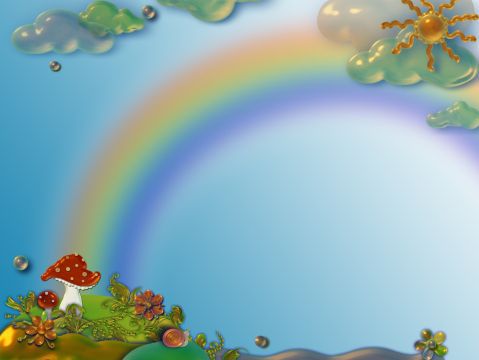 Основные
 образовательные области ООП
1.Социально-коммуникативное развитие
2.Речевое развитие
3.Познавательное развитие
4.Физическое развитие
5.Художественно-эстетическое развитие
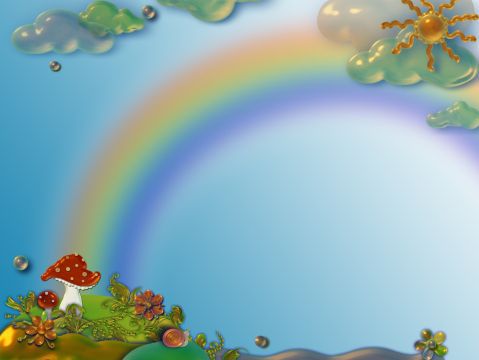 Модель организации образовательной деятельности
Художественно-эстетическое развитие
Приобщение с искусством
Изобразительная деятельность
Конструктивно-модельная деятельность
Музыкальная деятельность
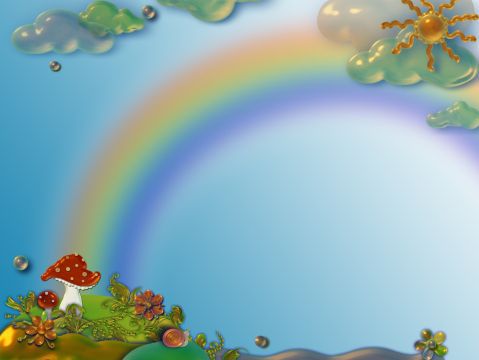 Модель организации образовательной деятельности
Физическое развитие
Формирование начальных представлений о здоровом образе жизни
Физическая культура
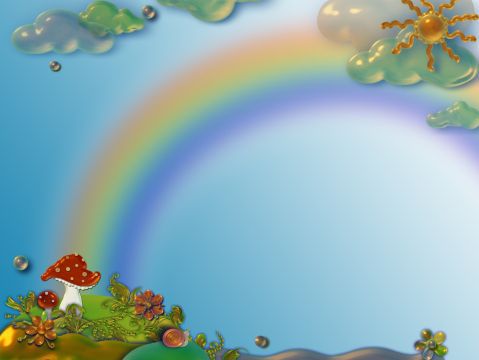 Модель организации образовательной деятельности
Речевое развитие
Развивающая речевая среда
Грамматический строй речи
Звуковая культура речи
Формирование словаря
Связная речь
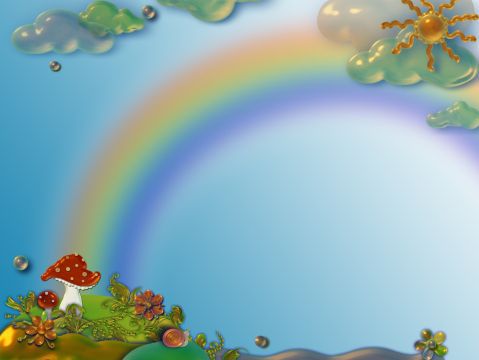 Модель организации образовательной деятельности
Группы 
общеразвивающей направленности от 2лет до 7 лет
вторая группа раннего возраста, младшая группа, средняя группа, старшая группа, подготовительная группа
Организация предметно-развивающей среды
Совершенствование профессионального мастерства
педагога
Повышение педагогической культуры родителей
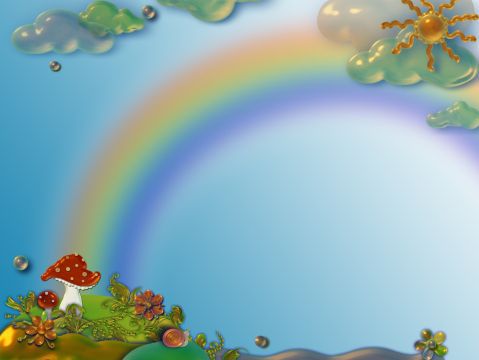 Программы реализуемые в ДОУ
Вариативная часть формируемая  участниками образовательного процесса
Князева О.Л., Авдеева Н.Н.
«Основы безопасности жизнедеятельности»
Бобылева 
«Мой край-моя святыня»
Основная образовательная программа 
«От рождения до школы»
Н.Е. Веракса
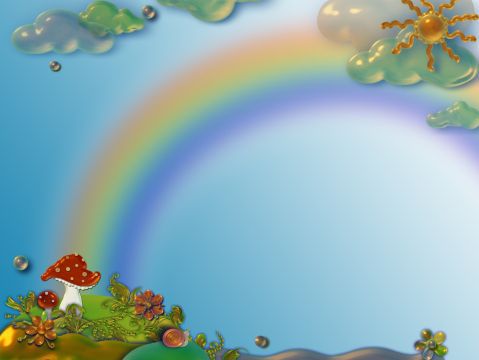 Обязательная часть образовательной программыУсловия реализации Программы должны обеспечивать полноценное развитие личности во всех  основных образовательных областях
Различные виды детской деятельности
Режимные моменты
Самостоятельная деятельность
Взаимодействие  с  родителями
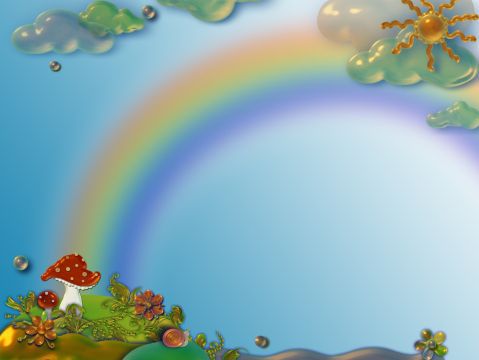 Формы организации образовательной деятельности
Совместная деятельность взрослого и детей
Самостоятельная деятельность
Образовательная деятельность  в режимных моментах
Количество и продолжительность  ОД, объем образовательной нагрузки в соответствии с СанПиН
Общий объем  
самостоятельной деятельности соответствует требовниям СанПиН ( не менее 3-4 часов в день)
Организованная  образовательная деятельность
Интеграция
различных  видов детской деятельности с использованием разных форм и методов работы
Формы реализации
Различные виды деятельности
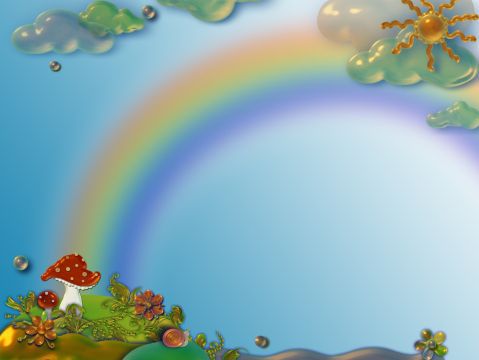 Содержание образовательной деятельности
Интеграция содержания образовательных областей в соответствии с возрастными особенностями детей,  спецификой и возможностями предметно- развивающей среды
Социально-коммуникативное развитие
Усвоение норм и ценностей, принятых в обществе, включая моральные и нравственные ценности.
 Развитие общения и взаимодействия ребенка со взрослыми и сверстниками.
Становление самостоятельности, целенаправленности и саморегуляции собственных действий
Развитие социального и эмоционального интеллекта, эмоциональной отзывчивости, сопереживания.
Формирование готовности к совместной деятельности со сверстниками.
Формирование уважительного отношения и чувства принадлежности к своей семье и к сообществу детей и взрослых в МБДОУ.
Формирование позитивных установок к различным видам труда и творчества.
Формирование основ безопасного поведения в быту, социуме, природе. 
Овладение речью как средством общения и культуры
Познавательное развитие
Развитие интересов детей, любознательности и познавательной мотивации.
Формирование познавательных действий, становление сознания.
Развитие воображения и творческой активности.
Формирование первичных представлений о себе, других людях, объектах окружающего мира, о свойствах и отношениях объектов., о малой родине и Отечестве.
Формирование представлений о социокультурных ценностях нашего народа, о традициях и праздниках, 
о планете Земля как общем доме людей, об особенностях ее природы, многообразии стран и народов мира.
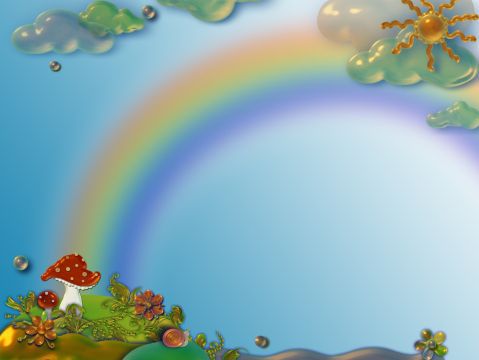 Содержание образовательной деятельности
Физическое развитие
Развитие двигательной деятельности, в том числе связанной с выполнением упражнений, направленных на развитие таких физических качеств, как координация и гибкость.
Формирование  опорно- двигательной системы организма, развитию равновесия, координации движения, крупной и мелкой  моторики обеих рук.
Развитие основных видов движений
Формирование начальных представлений о некоторых видах спорта, овладение подвижными играми с правилами.
Становление ценностей  здорового образа жизни, овладение его элементарными нормами и правилами.
Речевое развитие
Овладение речью как средством общения;
Обогащение активного словаря;
Развитие звуковой и интонационной культуры речи, фонематического слуха;
Развитие связной грамматически правильной диалогической и монологической речи;
Развитие речевого творчества;
Знакомство с книжной культурой, детской литературой, понимание на слух текстов различных жанров детской литературы;
Формирование звуковой аналитико-синтетической активности как предпосылки обучения грамоте
Художественно- эстетическое развитие
Развитие предпосылок ценностно-смыслового восприятия и понимания произведений искусства (словесного, музыкального, изобразительного), мира природы.
Становление эстетического отношения к окружающему миру.
Формирование элементарных представлений о видах искусства.
Восприятие музыки, художественной литературы, фольклора.
Стимулирование сопереживания персонажам художественных произведений.
Реализация самостоятельной творческой деятельности детей (изобразительной, конструктивно-модельной, музыкальной и др.).
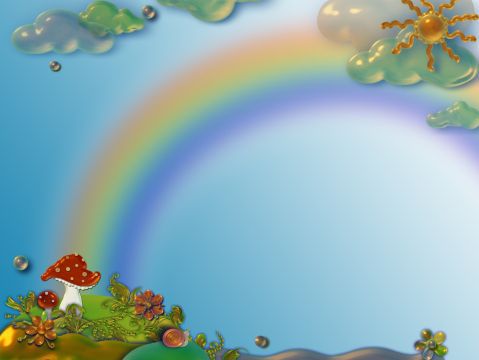 Выпускник
ребенок обладает установкой положительного отношения к миру, к разным видам труда, другим
 людям и самому себе, обладает чувством собственного достоинства; активно взаимодействует со сверстниками и взрослыми, участвует в совместных играх. Способен договариваться, учитывать интересы и чувства других, сопереживать неудачам и радоваться успехам других, адекватно проявляет свои чувства, в том числе чувство веры в себя, старается разрешать конфликты;
ребенок обладает развитым воображением,
 которое реализуется в разных видах деятельности,
 и преде всего в игре; ребеножк владеет разными
 формами и видами игры, различает условную
 и реальную ситуации, умеет подчиняться
 разным правилам и социальным нормам;
ребенок овладевает основными культурными способами деятельности, проявляет инициативу и самостоятельность в разных видах деятельности - игре, общении, познавательно-исследовательской деятельности, конструировании и др.; способен выбирать себе род занятий, участников по совместной деятельности;
у ребенка развита крупная и мелкая моторика;
 он подвижен, вынослив, владеет основными
 движениями, может контролировать свои
 движения и управлять ими;
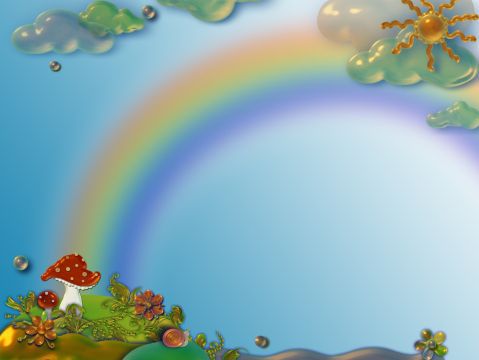 Выпускник
способен к волевым усилиям, может следоспособен к волевым усилиям, может следовать социальным нормам поведения и правилам в разных видах деятельности, во взаимоотношениях со взрослыми и сверстниками, может соблюдать правила безопасного поведения и личной гигиены;
вать социальным нормам поведения и правилам в разных видах деятельности, во взаимоотношениях со взрослыми и сверстниками, может соблюдать правила безопасного поведения и личной гигиены;
ребенок проявляет любознательность, 
задает вопросы взрослым и сверстникам, 
интересуется причинно-следственными 
связями, пытается самостоятельно
 придумывать объяснения явлениям 
природы и поступкам людей; склонен
 наблюдать, экспериментировать. 
Обладает начальными знаниями о себе,
 о природном и социальном мире, 
в котором он живет; знаком с 
произведениями детской литературы, 
обладает элементарными представлениями 
из области живой природы, естествознания, 
математики, истории и т.п.; ребенок способен
 к принятию собственных решений, опираясь
 на свои знания и умения в различных видах деятельности.
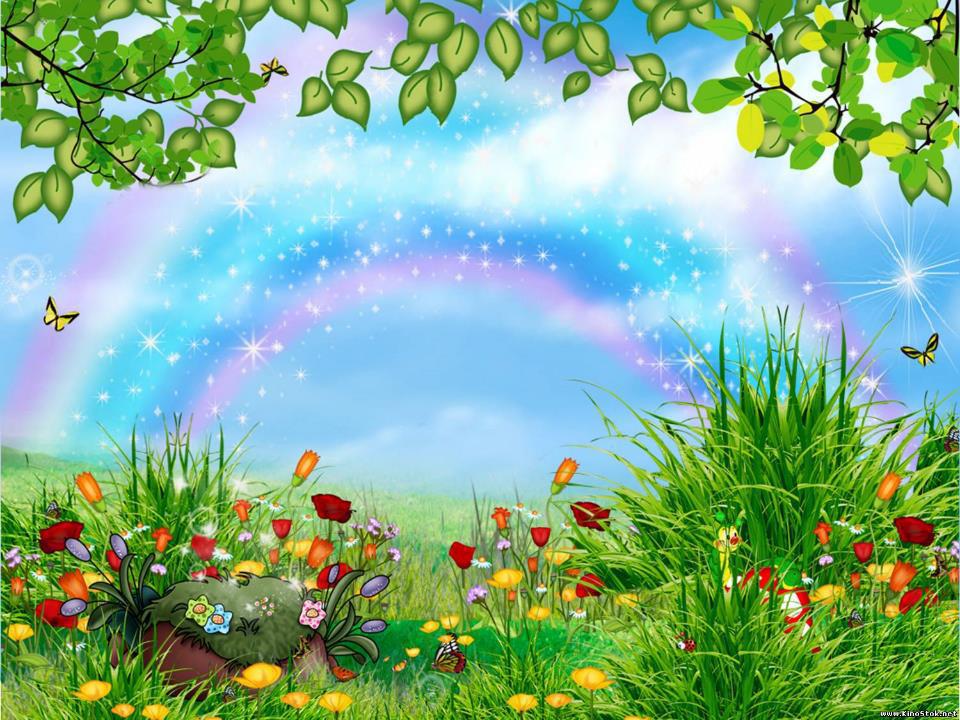 Наш адрес: 
363130 РСО-Алания Пригородный район
      с.Октябрьское Маяковского 88 «А»       
      Телефон:      8(367-38) 2-14-61
Электронный адрес: dsad_10@mail.ru
Адрес сайта: www.prig10.irdou.ru
Спасибо за внимание!